2015 Retirement Confidence SurveyChart Book
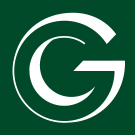 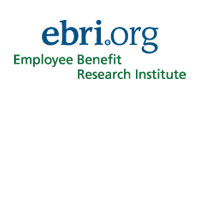 Employee Benefit Research Institute1100 13th Street NW, Suite 878Washington, DC 20005Phone: (202) 659-0670   Fax: (202) 775-6312
Greenwald & Associates4201 Connecticut Ave. NW, Suite 620Washington, DC 20008Phone: (202) 686-0300   Fax: (202) 686-2512
2015 RCS Methodology
25th annual measure of worker and retiree confidence about retirement
2,004 18-minute phone interviews using random-digit dialing with cell phone supplement
Conducted in January 2 – February 14, 2015
Interviewed Americans ages 25 and over
Two questionnaire versions	-  1,003 interviews with workers (not retired) 	-  1,001 interviews with retirees
2
2015 RCS Methodology (continued)
Data weighted by age, sex, and education
Margins of error	-  ± 3.5 percentage points for all workers	-  ± 3.5 percentage points for all retirees
Unweighted sample sizes noted on charts to provide information for margin of error estimates
Data may not total to 100 due to rounding and/or missing categories
3
Overview
Retirement confidence continues to rebound from the record lows of earlier in the decade.  Retiree confidence, which has traditionally outpaced worker confidence in having a financially secure retirement, has increased even more.
This increased confidence is observed almost exclusively among those reporting they or their spouse have a retirement plan (DB, DC, or IRA). Those without a plan are three times as likely as those with a plan to be not at all confident. 
Planning behaviors and accumulated savings remain near 2013 levels, suggesting the increase in retirement confidence is not grounded in improved retirement preparations.
4
Overview (continued)
Workers with some sort of retirement plan, whether through their employer or an IRA, have significantly more in savings and investments than do those without a plan. 
Day-to-day expenses remain the primary reason given for not saving (more), yet a majority say they could save $25 a week (more) for retirement.
One positive finding is that both workers and retirees are less likely than in 2014 to describe their level of debt as a problem.
5
Retirement confidence
Worker Confidence About Retirement Continues to Rebound After the Lows Observed in 2009-2013
Overall, how confident are you that you (and your spouse) will have enough money to live comfortably throughout your retirement years? (2015 Workers n=1,003)
8%
10%
22%
17%
24%
19%
19%
18%
22%
17%
43%
51%
41%
41%
36%
27%
21%
22%
22%
13%
Yearly
Change in
Very
Confident
Source:  Employee Benefit Research Institute and Greenwald & Associates, 1993-2015 Retirement Confidence Surveys.
7
[Speaker Notes: Q9]
Retiree Confidence About Having Enough Money For a Comfortable Retirement Also Jumps Upward in 2015
Overall, how confident are you that you (and your spouse) will have enough money to live comfortably throughout your retirement years? (2015 Retirees n=1,001)
11%
16%
14%
24%
10%
16%
14%
24%
38%
47%
33%
28%
41%
19%
20%
37%
Yearly
Change in
Very
Confident
Source:  Employee Benefit Research Institute and Greenwald & Associates, 1993-2015 Retirement Confidence Surveys.
8
[Speaker Notes: Q9]
Increase in Worker Retirement Confidence Occurred Exclusively Among Those with Retirement Plan
Overall, how confident are you that you (and your spouse) will have enough money to live comfortably throughout your retirement years?
2013
2013
2014
2014
2015
2015
Have Retirement Plan*
No Retirement Plan
*Have Retirement Plan defined as respondent or spouse having at least one of the following: IRA, DC plan, or DB plan
Source:  Employee Benefit Research Institute and Greenwald & Associates, 2015 Retirement Confidence Survey.
9
[Speaker Notes: Q9 – worker 4]
Workers Are More Likely Than in 2014 To Be Confident of Having Enough Money For Basic Expenses In Retirement
Overall, how confident are you that you will have enough money to take care of your basic expenses during your retirement? (2015 Workers n=1,003)
3%
7%
15%
11%
11%
9%
11%
11%
14%
10%
42%
42%
49%
49%
38%
40%
35%
38%
25%
37%
Yearly
Change in
Very
Confident
Source:  Employee Benefit Research Institute and Greenwald & Associates, 1993-2015 Retirement Confidence Surveys.
10
[Speaker Notes: Q10]
Worker Confidence About Affording Medical Expenses in Retirement Shows Slow Increase Since 2011
Overall, how confident are you that you will have enough money to take care of your medical expenses during your retirement? (2015 Workers n=1,003)
13%
14%
22%
21%
23%
19%
18%
22%
22%
19%
42%
46%
36%
42%
38%
24%
20%
17%
13%
18%
Yearly
Change in
Very
Confident
Source:  Employee Benefit Research Institute and Greenwald & Associates, 1993-2015 Retirement Confidence Surveys.
11
[Speaker Notes: Q10]
Worker Confidence About Paying for Long-term Care Also Shows Slow Steady Increase Since Low in 2011
Overall, how confident are you that you will have enough money to pay for long-term care, such as nursing home or home health care, should you need it during your retirement? (2015 Workers n=1,003)
21%
28%
33%
32%
23%
26%
27%
22%
36%
29%
30%
30%
17%
15%
14%
9%
Yearly
Change in
Very
Confident
Source:  Employee Benefit Research Institute and Greenwald & Associates, 2000-2015 Retirement Confidence Surveys.
12
[Speaker Notes: Q10]
Retiree Confidence About Their Ability to Pay for Basic Expenses Continues to Increase
Overall, how confident are you that you will have enough money to take care of your basic expenses during your retirement? (2015 Retirees n=1,001)
2%
9%
9%
14%
14%
7%
9%
6%
36%
45%
41%
38%
48%
40%
34%
44%
Yearly
Change in
Very
Confident
Source:  Employee Benefit Research Institute and Greenwald & Associates, 1993-2015 Retirement Confidence Surveys.
13
[Speaker Notes: Q10]
Retiree Confidence About Paying for Medical Expenses Are at Highest Level Since 2007
Overall, how confident are you that you will have enough money to take care of your medical expenses during your retirement? (2015 Retirees n=1,001)
9%
10%
14%
11%
17%
15%
15%
10%
32%
39%
38%
39%
42%
34%
32%
39%
Yearly
Change in
Very
Confident
Source:  Employee Benefit Research Institute and Greenwald & Associates, 1993-2015 Retirement Confidence Surveys.
14
[Speaker Notes: Q10]
Retiree Confidence in Their Ability to Pay for Long-term Care Expenses Continues to Increase
Overall, how confident are you that you will have enough money to pay for long-term care, such as nursing home or home health care, should you need it during your retirement? (2015 Retirees n=1,001)
16%
23%
27%
38%
25%
18%
15%
17%
23%
33%
34%
29%
30%
22%
25%
15%
Yearly
Change in
Very
Confident
Source:  Employee Benefit Research Institute and Greenwald & Associates, 2000-2015 Retirement Confidence Surveys.
15
[Speaker Notes: Q10]
Preparations for retirement –Retirement Planning
Worker Confidence in Doing a Good Job Preparing for Retirement Continued to Increase
Overall, how confident are you that you are doing a good job of preparing financially for your retirement? (2015 Workers n=1,003)
9%
13%
14%
15%
18%
17%
15%
16%
20%
14%
45%
50%
42%
49%
43%
26%
23%
22%
20%
25%
Yearly
Change in
Very
Confident
Source:  Employee Benefit Research Institute and Greenwald & Associates, 1993-2015 Retirement Confidence Surveys.
17
[Speaker Notes: Q10]
Retiree Confidence in Retirement Preparations Steadily Increasing
Overall, how confident are you that you did a good job of preparing financially for your retirement? (2015 Retirees n=1,001)
7%
9%
14%
18%
10%
16%
10%
6%
41%
34%
40%
37%
41%
39%
34%
37%
Yearly
Change in
Very
Confident
Source:  Employee Benefit Research Institute and Greenwald & Associates, 1993-2015 Retirement Confidence Surveys.
18
[Speaker Notes: Q10]
Workers and Retirees Spend More Time Planning for the Holidays than for Retirement
How much time would you say you have spent in the past year planning for the following events? ( (2015 Workers n=1,003; Retirees n=1,001)
Percentage Saying 9 Hours or More
Workers
Retirees
Source:  Employee Benefit Research Institute and Greenwald & Associates, 2003 and 2015 Retirement Confidence Survey.
19
[Speaker Notes: Q22 – worker 4]
Two-thirds of Workers Say They Are Behind Schedule in Planning and Saving for Retirement
When it comes to planning and saving for retirement, would you say that you are ahead of schedule, on track, or behind schedule?  (2015 Workers n=1,003)
Source:  Employee Benefit Research Institute and Mathew Greenwald & Associates, Inc., 2002-2015 Retirement Confidence Surveys
20
[Speaker Notes: Q25]
Preparations for retirement –Savings and Investments
2 in 3 Workers Say They Have Saved Money for Retirement
Not including Social Security taxes or employer-provided money, have you (and/or your spouse) personally saved any money for retirement?  These savings could include money you personally put into a retirement plan at work. (2015 Workers n=1,003, percent yes)
Source:  Employee Benefit Research Institute and Greenwald & Associates, 1994-2015 Retirement Confidence Surveys.
22
[Speaker Notes: Q22]
Not Surprisingly, Workers With Retirement Plan Are More Likely to Have Saved for Retirement
Not including Social Security taxes or employer-provided money, have you (and/or your spouse) personally saved any money for retirement?  These savings could include money you personally put into a retirement plan at work. (2015 Workers, percent yes)
Workers Having Saved for Retirement, by Household Participation in Retirement Plan
*Have Retirement Plan defined as respondent or spouse having at least one of the following: IRA, DC plan, or DB plan
Source:  Employee Benefit Research Institute and Greenwald & Associates, 2015 Retirement Confidence Survey.
23
[Speaker Notes: Q22 – worker 4]
The Percentage of Workers Reporting They Are Currently Saving for Retirement Has Increased
Are you (and/or your spouse) currently saving for retirement?  (2015 Workers n=1,003, percent yes)
Source:  Employee Benefit Research Institute and Greenwald & Associates, 2001-2015 Retirement Confidence Surveys.
24
[Speaker Notes: Q23]
Less Than Two-thirds of Retirees Report Having Saved for Retirement
Not including Social Security taxes or employer-provided money, did you (and/or your spouse) personally save any money for retirement before you retired?  These savings could include money you personally put into a retirement plan at work. (2015 Retirees n=1,001)
Source:  Employee Benefit Research Institute and Greenwald & Associates, 1994-2015 Retirement Confidence Surveys.
25
[Speaker Notes: Q23]
Nearly 6 in 10 Workers Have Less Than $25,000 in Savings
In total, about how much money would you say you (and your spouse) currently have in savings and investments, not including the value of your primary residence or defined benefit plan assets? (2015 Workers n=1,003)
Source:  Employee Benefit Research Institute and Greenwald & Associates, 2004-2015 Retirement Confidence Surveys.
26
[Speaker Notes: Q73]
Likewise, More Than Half of Retirees Have Less Than $25,000 in Savings
In total, about how much money would you say you (and your spouse) currently have in savings and investments, not including the value of your primary residence or defined benefit plan assets? (2015 Retirees n=1,001)
Source:  Employee Benefit Research Institute and Greenwald & Associates, 2004-2015 Retirement Confidence Surveys.
27
[Speaker Notes: Q73]
Workers With Retirement Plan Have Much More Saved Than Those Without
In total, about how much money would you say you (and your spouse) currently have in savings and investments, not including the value of your primary residence or defined benefit plan assets?
Savings by Household Participation in Retirement Plan
*Have Retirement Plan defined as respondent or spouse having at least one of the following: IRA, DC plan, or DB plan
Source:  Employee Benefit Research Institute and Greenwald & Associates, 2015 Retirement Confidence Survey.
28
[Speaker Notes: Q73 – worker 1]
There Is a Wide Disparity in Worker Estimates of Needed Savings Rates
About what percentage of your total household income do you think you (and your spouse) need to save each year from now until you expect to retire so you can live comfortably throughout your retirement? (2015 Workers n=1,003)
Source:  Employee Benefit Research Institute and Greenwald & Associates, Inc., 2014-2015 Retirement Confidence Survey.
29
[Speaker Notes: Q24]
Workers Without Retirement Plan Are More Likely to Say They Need to Save at Least Half of Income
About what percentage of your total household income do you think you (and your spouse) need to save each year from now until you expect to retire so you can live comfortably throughout your retirement? (2015 Workers)
Percentage of Income Needing to be Saved, by Household Participation in Retirement Plan
Source:  Employee Benefit Research Institute and Greenwald & Associates, Inc., 2015 Retirement Confidence Survey.
30
[Speaker Notes: Q24 – worker 4]
7 in 10 Workers Believe it Is Possible to Save More
Do you think it is reasonably possible for you to save $25 a week (more than you are currently saving) for retirement? (2015 Workers)
Source:  Employee Benefit Research Institute and Greenwald & Associates, 2015 Retirement Confidence Survey.
31
[Speaker Notes: Q27]
Workers Able to Save $25 More Most Often Indicate They Would Give up Eating Out/Take Out
Which of the following would you cut back on or give up to save that (extra) $25 a week?(2015 Workers that could save $25 n=719)
Source:  Employee Benefit Research Institute and Greenwald & Associates, 2015 Retirement Confidence Survey.
32
[Speaker Notes: Q28]
Day-to-day Expenses is the Predominant Reason Workers Offer for Not Saving More
What would you say is the main reason you are not currently saving (more) for retirement? (2015 Workers n=1,003) (open end, top mentions)
Source:  Employee Benefit Research Institute and Greenwald & Associates, 2015 Retirement Confidence Survey.
33
[Speaker Notes: Q26]
Preparations for retirement –Debt
Both Workers and Retirees are Less Likely Than in 2014 to Describe Their Debt as a Problem
Thinking about your current financial situation, how would you describe your level of debt?  (2015 Workers n=1,003; Retirees n=1,001)
Workers
Retirees
Source:  Employee Benefit Research Institute and Greenwald & Associates, 2005-2015 Retirement Confidence Surveys.
35
[Speaker Notes: Q60]
Workers Most Often Report a Mortgage, Car Loans and Credit Card Debt; Retirees Report These Less Often
Do you (and your spouse) currently have the following?  (2015 Workers n=1,003; Retirees n=1,001)
Percent “Yes”
Source:  Employee Benefit Research Institute and Greenwald & Associates, 2015 Retirement Confidence Survey.
36
[Speaker Notes: Q61]
Half of Employed Workers Have Long-Term Disability Insurance
Do you currently have long-term disability insurance, either through your employer or on your own? (2015 Workers employed n=812)
Source:  Employee Benefit Research Institute and Greenwald & Associates, 2015 Retirement Confidence Survey.
37
[Speaker Notes: Q36]
Few Employed Workers Think It Likely They Will Be Unable to Work
How likely do you think you are to be unable to work for six months or longer due to an illness or disability? (2015 Workers employed n=812)
Source:  Employee Benefit Research Institute and Greenwald & Associates, 2015 Retirement Confidence Survey.
38
[Speaker Notes: Q37]
One-Third of Employed Workers Believe a 6-month Disability Would Have No Effect on Retirement
Suppose you were unable to work for six months or longer due to an illness or disability.  What effect, if any, do you think this would have on your retirement and preparations for retirement? (2015 Workers employed n=812) (Top answers)
Source:  Employee Benefit Research Institute and Greenwald & Associates, 2015 Retirement Confidence Survey.
39
[Speaker Notes: Q38]
Preparations for retirement –Retirement plans
7 in 10 Employed Workers Are Offered Retirement Savings Plans by Their Employer
Does your current employer offer you a retirement or savings plan that allows you to make contributions from your salary to an individual account set up in your name, such as a 401(k), tax-deferred annuity or 403(b), or thrift savings plan?  (2015 Workers employed full- or part-time n=697)
Source:  Employee Benefit Research Institute and Greenwald & Associates, 2015 Retirement Confidence Survey.
41
[Speaker Notes: Q29]
More Than Three-quarters of Workers With Access to Employer Plans Contribute to the Plan
If employer provides retirement or savings plan: Are you currently contributing money to the plan? (2015 Workers offered an employer-sponsored retirement savings plan n=525)
Source:  Employee Benefit Research Institute and Greenwald & Associates, 2015 Retirement Confidence Survey.
42
[Speaker Notes: Q30]
The Plurality of Workers Would Continue Auto-escalation Until at Least 10%
Suppose your employer automatically increased the percentage of your salary contributed to the plan by 1% each year.  For example, if you are currently contributing 3% of your salary, your contribution would increase to 4% the first year, and to 5% the next year.  You would be informed about the increase before it occurred and could choose to discontinue the automatic increase at any time.  How high do you think you would let your contribution go before you discontinued the automatic increases?  (2015 Workers contributing to an employer-sponsored retirement savings plan n=441)
Source:  Employee Benefit Research Institute and Greenwald & Associates, 2015 Retirement Confidence Survey.
43
[Speaker Notes: Q31]
If Auto-enrolled at 3%, Half of Plan Participants  Would Raise the Contribution
Suppose you changed jobs and your new employer automatically enrolled you into their workplace retirement plan, deferring 3% of your salary into the plan.  Which one of the following do you think you would be most likely to do? (2015 Workers offered an employer-sponsored retirement savings plan n=525)
Source:  Employee Benefit Research Institute and Greenwald & Associates, 2015 Retirement Confidence Survey.
44
[Speaker Notes: Q32]
If Auto-enrolled at 6%, Three-quarters  Would Continue at 6% or Raise the Contribution
Suppose you changed jobs and your new employer automatically enrolled you into their workplace retirement plan, deferring 6% of your salary into the plan.  Which one of the following do you think you would be most likely to do? (2015 Workers not discontinuing at 3%  n=503)
Source:  Employee Benefit Research Institute and Greenwald & Associates, 2015 Retirement Confidence Survey.
45
[Speaker Notes: Q33]
2 in 3 Participants Already Receive Information About Projected Monthly Income in Retirement
In recent years, a number of organizations have developed calculators to estimate how much a certain level of savings will provide as monthly income in retirement.  Based on your current account balance and annual contributions, these calculators will provide estimates of what might be available from these plans in terms of monthly income.  Do you already receive this type of information from your employer? (2015 Workers contributing to an employer-sponsored retirement savings plan n=441)
Source:  Employee Benefit Research Institute and Greenwald & Associates, 2015 Retirement Confidence Survey.
46
[Speaker Notes: Q34]
Almost All Find the Income Projection at Least Somewhat Useful
How useful is it (would it be) to receive an estimate of the monthly retirement income you might expect from your (retirement) savings?  (2015 Workers offered an employer-sponsored retirement savings plan n=525)
Source:  Employee Benefit Research Institute and Greenwald & Associates, 2015 Retirement Confidence Survey.
47
[Speaker Notes: Q35]
Preparations for retirement –Target Setting
Percentage of Workers Calculating Retirement Needs Remains Relatively Stable Over Past Decade
Have you (or your spouse) tried to figure out how much money you will need to have saved by the time you retire so that you can live comfortably in retirement?  (2015 Workers n=1,003, percent yes)
Source:  Employee Benefit Research Institute and Greenwald & Associates, 1993-2015 Retirement Confidence Surveys.
49
[Speaker Notes: Q18]
Two-Thirds of Workers Expect to Need $250,000 or More to Live Comfortably in Retirement
How much do you think you (and your spouse) will need to accumulate in total by the time you retire so that you can live comfortably in retirement? (2015 Workers n=1,003)
Source:  Employee Benefit Research Institute and Greenwald & Associates, 2011-2015 Retirement Confidence Surveys.
50
[Speaker Notes: Q19]
Many Workers Guess at Savings Needed for Comfortable Retirement
How did you (or your spouse) determine this amount?  Did you…?  (2015 Workers giving an amount needed for retirement n=895)  (Top mentions, multiple responses accepted)
Guess
Do your own estimate
Ask a financial advisor
Use an online calculator
Read or hear that is how much needed
Source:  Employee Benefit Research Institute and Mathew Greenwald & Associates, Inc., 2005-2015 Retirement Confidence Surveys.
CONFIDENTIAL
51
[Speaker Notes: Q20]
Both Workers and Retirees Are Most Likely to Think About How to Occupy Their Time in Retirement
To prepare for retirement, have/did you (or your spouse) done the following? (2015 Workers n=1,003; Retirees n=1,001, percent yes)
Source:  Employee Benefit Research Institute and Greenwald & Associates, 2015 Retirement Confidence Survey.
52
[Speaker Notes: Q21]
Workers Show More Interest Than Retirees in Using Online Provider for Investment Education/Advice
How interested would you say you are in using investment education and advice from an online advice provider?   (2015 Workers n=1,003; Retirees n=1,001)
Source:  Employee Benefit Research Institute and Greenwald & Associates, 2015 Retirement Confidence Survey.
53
[Speaker Notes: Q59]
Expectations about retirement – Retirement Age
16% of Workers Report a Change, Most Often a Postponement, in Expected Retirement Age
In the past 12 months, has the age at which you expect to retire changed?  (2015 Workers n=1,003) If yes:  Do you now expect to retire…?  (2015 Workers whose retirement date changed n=162)
If yes
Source:  Employee Benefit Research Institute and Greenwald & Associates, 2015 Retirement Confidence Survey.
55
[Speaker Notes: Q15 and Q16]
The Percentage of Workers Delaying Retirement Has Declined in Past Two Years
Do you now expect to retire later, at an older age than before?
Source:  Employee Benefit Research Institute and Greenwald & Associates, 2008-2015 Retirement Confidence Surveys.
Retirees Report Having Retired Earlier Than Workers Expect to Retire
Realistically, at what age do you expect to retire?/How old were you when you retired?
Median
Workers	65
Retirees	62
Source:  Employee Benefit Research Institute and Greenwald & Associates, 2015 Retirement Confidence Survey.
57
[Speaker Notes: Q11]
Half of Retirees Retired Earlier Than Planned
Did you retire earlier than you planned, later than you planned, or about when you planned?  (2015 Retirees n=1,001)
Source:  Employee Benefit Research Institute and Greenwald & Associates, 1991-2015 Retirement Confidence Surveys.
58
[Speaker Notes: Q12]
Health Problems Remain the Predominant Reason for Early Retirement
Why did you retire earlier than you had planned?  (2015 Retirees retiring earlier than planned n=461, percent yes)
Source:  Employee Benefit Research Institute and Greenwald & Associates, 2015 Retirement Confidence Survey.
59
[Speaker Notes: Q13]
Expectations about retirement – Sources of Income
As in Previous Years, Workers Are More Likely to Think They Will Work in Retirement Than Retirees Actually Did
Do you think you will do any work for pay after you retire?/Have you worked for pay since you retired? (2015 Workers expecting to retire n=908; Retirees n=1,001)
Source:  Employee Benefit Research Institute and Greenwald & Associates, 1998-2015 Retirement Confidence Surveys.
61
[Speaker Notes: Q17 and Q14]
Nearly A Third of Workers Plan on Social Security as a Major Source of Retirement Income
Do you expect the following will be a major source of income, a minor source of income, or not a source of income in your (and your spouse’s) retirement?  (2015 Workers planning to retire n=908)
Social Security
Source:  Employee Benefit Research Institute and Greenwald & Associates, 1991-2015 Retirement Confidence Surveys.
62
[Speaker Notes: Q42]
In Contrast, Almost 2 in 3 Retirees Say Social Security Is a Major Source of Income
Is the following a major source of income, a minor source of income, or not a source of income in your (and your spouse’s) retirement?  (2015 Retirees n=988)
Social Security
Source:  Employee Benefit Research Institute and Greenwald & Associates, 1991-2015 Retirement Confidence Surveys.
63
[Speaker Notes: Q42]
Worker Expectations of Pensions Being a Major Income Source Are Unchanged
Do you expect the following will be a major source of income, a minor source of income, or not a source of income in your (and your spouse’s) retirement?  (2015 Workers planning to retire n=908)
Employer-provided Traditional Pension or Cash Balance Plan
Source:  Employee Benefit Research Institute and Greenwald & Associates, 2002-2015 Retirement Confidence Surveys.
64
[Speaker Notes: Q42]
Some Workers Expect to Have Pension Income in Retirement But Do Not Have DB Benefits
Do you expect the following will be a major source of income, a minor source of income, or not a source of income in your (and your spouse’s) retirement?  (2015 Workers planning to retire)
Expectation of Income from Pension, by Household Ownership of Defined Benefit Plan
Source:  Employee Benefit Research Institute and Greenwald & Associates, 2015 Retirement Confidence Survey.
65
[Speaker Notes: Q42 – worker 4]
Pensions are a Major Source of Income for a Third of Retirees
Is the following a major source of income, a minor source of income, or not a source of income in your (and your spouse’s) retirement?  (2015 Retirees n=988)
Employer-provided Traditional Pension or Cash Balance Plan
Source:  Employee Benefit Research Institute and Greenwald & Associates, 2002-2015 Retirement Confidence Surveys.
66
[Speaker Notes: Q42]
Worker Expectations About Employer Savings Plans as a Source of Income Increases
Do you expect the following will be a major source of income, a minor source of income, or not a source of income in your (and your spouse’s) retirement?  (2015 Workers planning to retire n=908)
Employer-sponsored Retirement Savings Plan
Source:  Employee Benefit Research Institute and Greenwald & Associates, 2005-2015 Retirement Confidence Surveys.
67
[Speaker Notes: Q42]
Employer-sponsored Plans as a Retiree Source of Income Has Remained Stable Over Past Year
Is the following a major source of income, a minor source of income, or not a source of income in your (and your spouse’s) retirement?  (2015 Retirees n=988)
Employer-sponsored Retirement Savings Plan
Source:  Employee Benefit Research Institute and Greenwald & Associates, 2005-2015 Retirement Confidence Surveys.
68
[Speaker Notes: Q42]
More Than One-quarter of Workers Expect an IRA to be a Major Source of Retirement Income
Do you expect the following will be a major source of income, a minor source of income, or not a source of income in your (and your spouse’s) retirement?  (2015 Workers planning to retire n=908)
Individual Retirement Account or IRA
Source:  Employee Benefit Research Institute and Greenwald & Associates, 2008-2015 Retirement Confidence Surveys.
69
[Speaker Notes: Q42]
IRAs as a Retiree Income Source Remains Unchanged
Is the following a major source of income, a minor source of income, or not a source of income in your (and your spouse’s) retirement?  (2015 Retirees n=988)
Individual Retirement Account or IRA
Source:  Employee Benefit Research Institute and Greenwald & Associates, 2008-2015 Retirement Confidence Surveys.
70
[Speaker Notes: Q42]
One-quarter of Workers Will Also Rely on Personal Savings and Investments in Retirement as a Major Source
Do you expect the following will be a major source of income, a minor source of income, or not a source of income in your (and your spouse’s) retirement?  (2015 Workers planning to retire n=908)
Other Personal Savings and Investments
Source:  Employee Benefit Research Institute and Greenwald & Associates, 2008-2015 Retirement Confidence Surveys.
71
[Speaker Notes: Q42]
Little Change in Retirees Citing Personal Savings and Investments as an Income Source
Is the following a major source of income, a minor source of income, or not a source of income in your (and your spouse’s) retirement?  (2015 Retirees n=988)
Other Personal Savings and Investments
Source:  Employee Benefit Research Institute and Greenwald & Associates, 2008-2015 Retirement Confidence Surveys.
72
[Speaker Notes: Q42]
Employment Continues Decline as a Major Source of Retirement Income for Current Workers
Do you expect the following will be a major source of income, a minor source of income, or not a source of income in your (and your spouse’s) retirement?  (2015 Workers planning to retire n=908)
Employment During Retirement
Source:  Employee Benefit Research Institute and Greenwald & Associates, 1991-2015 Retirement Confidence Surveys.
73
[Speaker Notes: Q42]
Employment Remains a Source of Income for About 1 in 4 of Retirees
Is the following a major source of income, a minor source of income, or not a source of income in your (and your spouse’s) retirement?  (2015 Retirees n=988)
Employment During Retirement
Source:  Employee Benefit Research Institute and Greenwald & Associates, 1991-2015 Retirement Confidence Surveys.
74
[Speaker Notes: Q42]
Expectations about retirement – Entitlement Programs
Almost 2 in 3 Workers Continue to Lack Confidence in Future Social Security Benefits
How confident are you that the Social Security system will continue to provide benefits of at least equal value to the benefits received by retirees today? (2015 Workers n=1,003)
39%
33%
44%
28%
30%
31%
26%
26%
16%
6%
6%
9%
Yearly
Change in
Very
Confident
Source:  Employee Benefit Research Institute and Greenwald & Associates, 1993-2015 Retirement Confidence Surveys.
76
[Speaker Notes: Q57]
Retiree Confidence in Social Security Stable Overall
How confident are you that the Social Security system will continue to provide benefits of at least equal value to the benefits received by retirees today? (2015 Retirees n=1,001)
11%
15%
7%
17%
11%
20%
24%
24%
36%
38%
41%
43%
36%
28%
16%
13%
7%
Yearly
Change in
Very
Confident
Source:  Employee Benefit Research Institute and Greenwald & Associates, 1993-2015 Retirement Confidence Surveys.
77
[Speaker Notes: Q57]
6 in 10 Workers Lack Confidence in Sustained Medicare Benefit Levels
How confident are you that the Medicare system will continue to provide benefits of at least equal value to the benefits received by retirees today? (2015 Workers n=1,003)
26%
26%
26%
38%
31%
35%
40%
38%
33%
35%
28%
19%
8%
5%
5%
Yearly
Change in
Very
Confident
Source:  Employee Benefit Research Institute and Greenwald & Associates, 1993-2015 Retirement Confidence Surveys.
78
[Speaker Notes: Q58]
Retirees’ Overall Confidence in Medicare Benefits Is Unchanged
How confident are you that the Medicare system will continue to provide benefits of at least equal value to the benefits received by retirees today? (2015 Retirees n=1,001)
10%
13%
11%
14%
13%
20%
16%
31%
26%
26%
36%
49%
37%
50%
44%
28%
16%
14%
12%
9%
6%
Yearly
Change in
Very
Confident
Source:  Employee Benefit Research Institute and Greenwald & Associates, 1993-2015 Retirement Confidence Surveys.
79
[Speaker Notes: Q58]
Expectations about retirement – Income Needs
Workers’ Expectations About Needed Income Replacement Roughly Aligns with Retiree Experience
Including all the different sources that provide you with income in retirement, about what percentage of your pre-retirement income  do you think you (and your spouse) will need to live comfortably in retirement (is your current household income)? (2015 Workers planning to retire n=908; Retirees n=988)
Source:  Employee Benefit Research Institute and Greenwald & Associates, 2015 Retirement Confidence Survey.
81
[Speaker Notes: Q43]
3 in 10 Workers Provide Financial Support, Most to Children
Are you (and your spouse) currently providing financial support to a relative or friend?  (2015 Workers n=1,003)/Who are you providing financial support to?  (2015 Workers providing financial support n=292)
If yes
Source:  Employee Benefit Research Institute and Greenwald & Associates, 2015 Retirement Confidence Survey.
82
[Speaker Notes: Q62 and Q62]
Of the 2 in 10 Retirees Providing Financial Support, Over Half Give Money to Children Over 18
Are you (and your spouse) currently providing financial support to a relative or friend?  (2015 Retirees n=1,001)/Who are you providing financial support to?  (2015 Retirees providing financial support n=216)
If yes
Source:  Employee Benefit Research Institute and Greenwald & Associates, 2015 Retirement Confidence Survey.
83
[Speaker Notes: Q62 and Q63]
1 in 4 Workers Provide Unpaid Care, Most Often to Parents
Are you currently providing unpaid care to a relative or friend to help them take care of themselves? (2015 Workers n=1,003)/Who are you providing unpaid care to?  (2015 Workers providing care n=236)
If yes
Source:  Employee Benefit Research Institute and Greenwald & Associates, 2015 Retirement Confidence Survey.
84
[Speaker Notes: Q64 and Q65]
16% of Retirees Provide Unpaid Care, Mostly to Parents and Adult Children
Are you currently providing unpaid care to a relative or friend to help them take care of themselves? (2015 Retirees n=1,003)/Who are you providing unpaid care to?  (2015 Retirees providing care n=160)
If yes
Source:  Employee Benefit Research Institute and Greenwald & Associates, 2015 Retirement Confidence Survey.
85
[Speaker Notes: Q64 and Q65]
Workers and Retirees Spend Roughly Equal Amounts of Time Providing Unpaid Care
Approximately how many hours per week do you spend providing this unpaid care?   (2015Workers providing care n=236; Retirees providing care n=160)
Source:  Employee Benefit Research Institute and Greenwald & Associates, 2015 Retirement Confidence Survey.
86
[Speaker Notes: Q66]
Expectations about retirement – Longevity
7 in 10 Expect to Live to Age 85, But Only 1 in 3 Expect to Live to 95
How likely do you think you will be to live until at least age 85/95?  (2015 Workers n=1,003; Retirees n=1,001)
Age 85
Age 95
Source:  Employee Benefit Research Institute and Greenwald & Associates, 2015 Retirement Confidence Survey.
88
[Speaker Notes: Q40]
Workers Are More Interested in Longevity Insurance Than Retirees
(When you retire,) How interested do you think you will be (are you) in purchasing an insurance product with a portion of your savings that begins providing guaranteed monthly income at some point in the future, such as age 80 or 85? (2015 Workers n=1,003; Retirees n=1,001)
Source:  Employee Benefit Research Institute and Greenwald & Associates, 2015 Retirement Confidence Survey.
89
[Speaker Notes: Q41]
Expectations about retirement – Managing Finances
2 in 5 Retirees Were Concerned About Stock Market Fluctuations
Were you concerned that stock market fluctuations might reduce the total value of your savings and investments just before you retired?  (2015 Retirees with savings $50,000+  n=468)
Source:  Employee Benefit Research Institute and Greenwald & Associates, 2015 Retirement Confidence Survey.
91
[Speaker Notes: Q46]
2 in 5 Retirees With Savings Made Adjustments to How the Money Was Invested Prior to Retirement
In the last three years before you retired, did you make any adjustments to the way your money was invested?  (2015 Retirees with savings $50,000+  n=468)/ What did you do?  (2015 Retirees who made adjustments n=200)
If yes
Source:  Employee Benefit Research Institute and Greenwald & Associates, 2015 Retirement Confidence Survey.
92
[Speaker Notes: Q47 and Q48]
Retirees Split on How Expenses in Retirement Match with Expectations
Compared with what you expected when you first retired, would you say your expenses in retirement are than you expected them to be at this point in time?  (2015 Retirees n=988)
Source:  Employee Benefit Research Institute and Greenwald & Associates, 2015 Retirement Confidence Survey.
93
[Speaker Notes: Q49]
More Than 1 in 3 Retirees Paid For Medical Expenses With Retiree Health Insurance From a Previous Employer
How did you pay for your medical expenses in retirement before you became eligible for Medicare? (2015 Retirees retired before age 65 n=656)
Source:  Employee Benefit Research Institute and Greenwald & Associates, 2015 Retirement Confidence Survey.
94
[Speaker Notes: Q44]
In Past Year, 1 in 4 Retirees Each Withdrew Money for Day-to-Day Expenses and Major Expenses
In the past year, did you withdraw any money from your savings and investments to pay for the following?  (2015 Retirees n=988, percent yes)
Source:  Employee Benefit Research Institute and Greenwald & Associates, 2015 Retirement Confidence Survey.
95
[Speaker Notes: Q50]
More than 1 in 3 Retirees Report Savings Are Lower than Anticipated at this Point in Retirement
Compared with what you expected when you first retired, would you say your current level of savings and investments are than you expected them to be at this point in time?  (2015 Retirees n=988)
Source:  Employee Benefit Research Institute and Greenwald & Associates, 2015 Retirement Confidence Survey.
96
[Speaker Notes: Q52]
A Quarter of Retirees Have Been Able/Unable to Add to Savings and Investments
What is your main reason for saying that?  (2015 Retirees expected higher/lower level of savings and investments)
Source:  Employee Benefit Research Institute and Greenwald & Associates, 2015 Retirement Confidence Survey.
97
[Speaker Notes: Q53]
Of the 1 in 3 Retirees who Moved, Almost Half Found a New Home Easier to Manage
Have you (and your spouse) moved since you retired?  (2015 Retirees n=988)/Is your new home…?  (2015 Retirees who moved n=335)
If yes
Source:  Employee Benefit Research Institute and Greenwald & Associates, 2015 Retirement Confidence Survey.
98
[Speaker Notes: Q54 and Q55]
Retirees Remaining in Their Pre-retirement Home Would Look for a Smaller, Easier-to-Mange Home
Have you (and your spouse) moved since you retired?  (2015 Retirees n=988) /If you were to move, would you look for a home that is?  (2015 Retirees who did not move n=653)
If no
Source:  Employee Benefit Research Institute and Greenwald & Associates, 2015 Retirement Confidence Survey.
99
[Speaker Notes: Q54 and Q56]